NHIỆT LIỆT CHÀO MỪNG CÁC EM HỌC SINH ĐẾN VỚI BÀI HỌC MỚI!
KHỞI ĐỘNG
Đọc diễn cảm bài Vệt phấn trên mặt bàn.
Nhắc lại nội dung, ý nghĩa của bài đọc, đặc điểm của các nhân vật trong bài.
BÀI 1: CHÂN DUNG CỦA EM
BÀI ĐỌC 4: NHỮNG VẾT ĐINH
NỘI DUNG BÀI HỌC
01. ĐỌC THÀNH TIẾNG
02. ĐỌC HIỂU
03. ĐỌC NÂNG CAO
HOẠT ĐỘNG 1: 
ĐỌC THÀNH TIẾNG
Theo dõi đoạn video câu chuyện Những vết đinh
Đọc theo nhóm đôi
Em hãy luyện đọc thành tiếng từng đoạn câu chuyện Những vết đinh
Đoạn 1: Từ đầu đến “dễ hơn là phải đóng một cái đinh lên hàng rào”.
Đoạn 2: Tiếp đó đến hết bài.
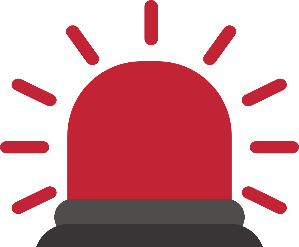 Giọng đọc khoan thai, rõ ràng, giúp người nghe dễ theo dõi nội dung câu chuyện.
HOẠT ĐỘNG 2: 
ĐỌC HIỂU
GIẢI NGHĨA MỘT SỐ TỪ KHÓ
Kiềm chế: giữ ở một chừng mực nhất định, không cho tự do phát triển, tự do hoạt động.
Hãnh diện: hài lòng về điều mình cho là hơn người khác và để lộ điều đó ra ngoài.
Xúc phạm: động chạm, làm tổn thương đến những gì mà người ta cho là thiêng liêng, cao quý.
Tinh thần: ý nghĩ, tình cảm, đời sống nội tâm của con người.
Thảo luận nhóm đôi
Người cha dạy con trai kiềm chế tính nóng nảy bằng cách nào?
Khi cậu bé đã kiềm chế được tính nóng nảy, người cha bảo cậu làm gì?
Em hiểu “vết đinh” trong câu “Dù con đã nhổ đinh đi, vết đinh vẫn còn.” chỉ điều gì?
Hãy nói về một lần em giận dỗi hoặc cáu kỉnh với ai đó. Nêu suy nghĩ của em về việc ấy.
Câu 1: Người cha dạy con trai kiềm chế tính nóng nảy bằng cách nào?
Người cha khuyên con mỗi lần cáu kỉnh với ai đó thì đóng một chiếc đinh lên hàng rào gỗ.
Câu 2: Khi cậu bé đã kiềm chế được tính nóng nảy, người cha bảo cậu làm gì?
Người cha bảo cậu, sau một ngày không cáu giận thì nhổ bớt một cái đinh trên hàng rào.
Câu 3: Em hiểu “vết đinh” trong câu “Dù con đã nhổ đinh đi, vết đinh vẫn còn.” chỉ điều gì?
“Vết đinh” tượng trưng cho những ấn tượng xấu, những tổn thương mà sự nóng giận gây ra.
HOẠT ĐỘNG 3:
ĐỌC NÂNG CAO
TRÂN TRỌNG CẢM ƠN SỰ 
QUAN TÂM THEO DÕI CỦA CÁC EM